Pracovní skupina ÚAP
Datum 8. 11. 2022
Ing. Jana Irovská
odbor regionálního rozvoje, KÚKK
Pracovní skupina ÚAP
Které shp by bylo vhodné zpracovávat?

SoucVyuz_p, 
Rozvoj_UP_p, 
Zastav_Uz_p, 
USES_UP_p

USES_koncepce_p
8. 11. 2022
2
[Speaker Notes: USES_koncepce- Cheb, Ostrov, za AOPK]
Pracovní skupina ÚAP
Které shp by bylo vhodné zpracovávat?

REZZO_b  
Vod Zdr_op
Elektrarna_b
StaniceHZS_b - zkontrolovat
PolicieObj_b,p - zkontrolovat
OstatZarIZS_b - zkontrolovat
8. 11. 2022
3
[Speaker Notes: Jakýkoliv další jiný shp může být zpracovaný, když  přijde pasport , budou jiná data. Každá aktualizace je vítána.]
Pracovní skupina ÚAP
Další informace (1)
8. 11. 2022
4
Pracovní skupina ÚAP – HSOÚ
Případové studie pro hospodářsky a sociálně ohrožená území tzv. „HSOÚ“
Pro ORP Sokolov (odevzdáno na MMR)
ORP Kraslice, ORP Ostrov (rozpracováno)
Detailní informace má ORR, oddělení sekretariát regionální stálé konference
8. 11. 2022
5
[Speaker Notes: Byly vymezeny HSOU.
Pro tyto HSOU mají být zpracovány případové studie.
Dělá je OOR, oddělení sekretariát regionální stálé konference.
Jsou to naše 2 známé pilíře, sbírali je problémy a záměry.
Bylo to víc s ohledem na dotační možnosti.
Chtěla jsem, aby jste tuto informaci měli, že se tyhle studie pro naše 3 ORP připravují.]
Pracovní skupina ÚAP
Další informace (2)
8. 11. 2022
6
Pracovní skupina ÚAP – centra osídlení
Centra osídlení ČR – vymezení vyšších a středních center a metodický postup pro vymezení nižších a malých center
Webové stránky ÚÚR (v části Stanoviska a metodiky, Aktuality)
Webové stránky MMR
vytváří podmínky pro sjednocení a jednotné metodické vedení 
    územně plánovací činnosti krajů
slouží i pro účely strategického plánování na úrovni krajů i státu
umožňuje vymezeným centrům požádat si o finanční podporu  z IROP
    specifický cíl 6.1. Podpora udržitelné mobility
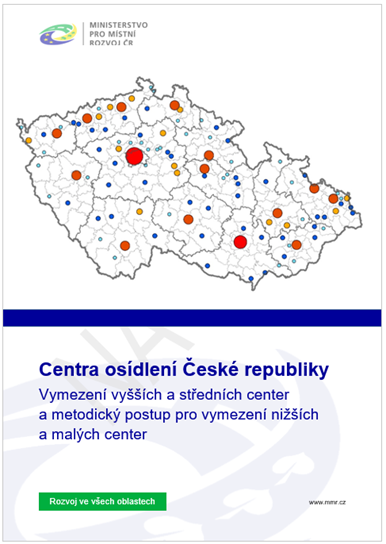 8. 11. 2022
7
Pracovní skupina ÚAP – centra osídlení
8. 11. 2022
8
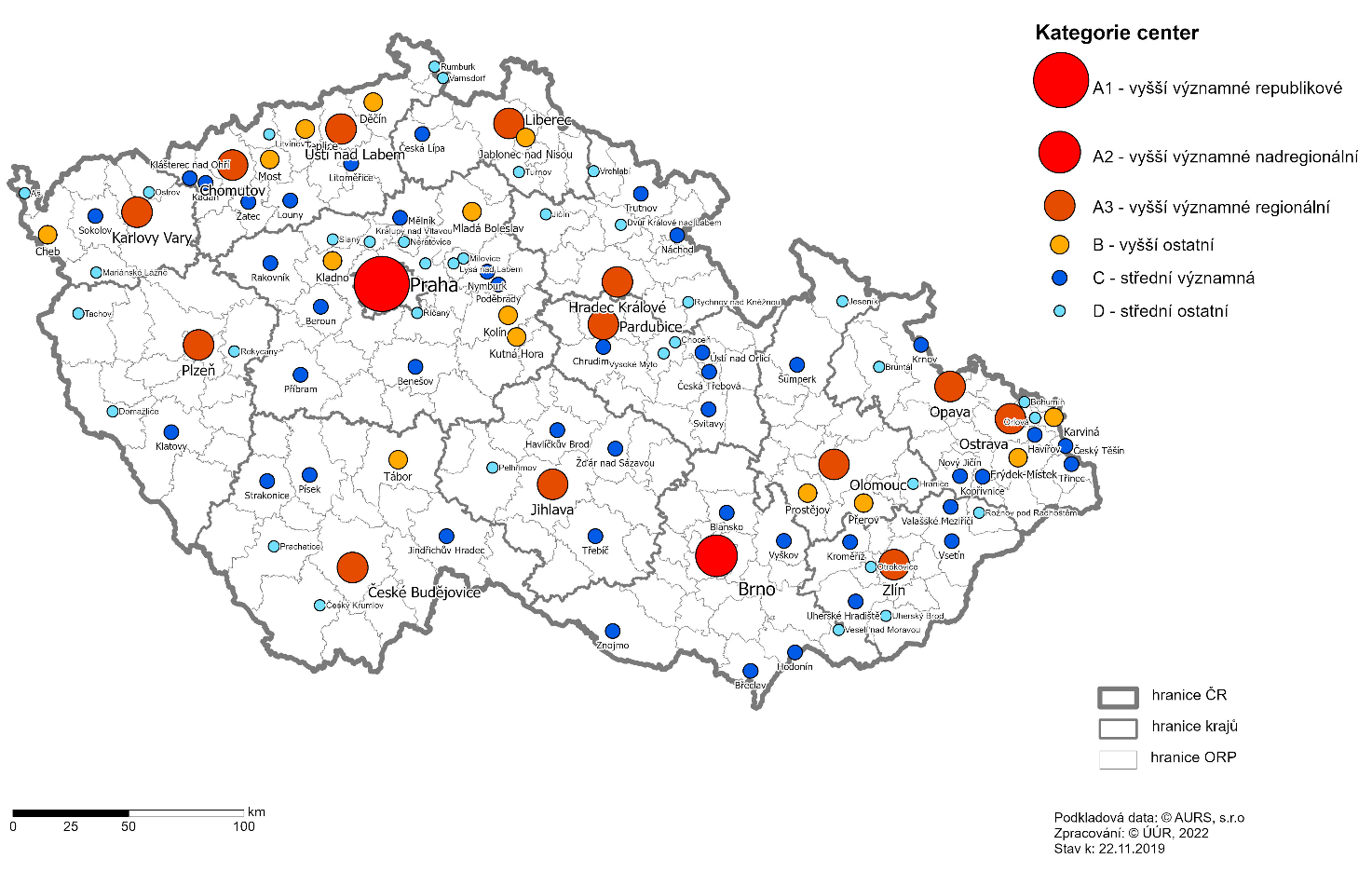 8. 11. 2022
9
10
[Speaker Notes: Jelikož byl šibeniční termín na vymezení center od MMR.
Dovolili jsme si centra stanovit kvalifikovaným odhadem, na základě místní znalosti a na základě, že jsme malý kraj.
Vyhodnocovala se základní kritéria,
specifická kritéria, která jsme z titulu toho, že jsme strukturálně postiženy region trochu ohnuli, tak aby ve vymezených centrech bylo co nejvíce obcí. A mohlo co nejvíce obcí žádat.
Ale jelikož do výpočtu spadá i dojížďka, vyjížďka, vývoj počtu obyvatel v uplynulých 20 letech, 
vývoj trvale obydlených bytů v uplynulých 20 letech, tedy data z nového Sčítání SLBD 2021.
časová dostupnost centra ze sídla s trvalou obytnou funkcí – Gisovská analýza ,
Dohodli jsme se, že do naší úplné aktualizace ÚAP uděláme stanovení center ještě jednou (už ne kvalifikovaným odhadem, ale přesným výpočtem).
+ data z nového Sčítání]
Pracovní skupina ÚAP – centra osídlení
Budeme potřebovat spolupráci 
shp SidlaSpad_b
shp SidlaVybav_b

nový pracovní shp – polygony obcí
8. 11. 2022
11
[Speaker Notes: A proto tady avizuji budoucí žádost o spolupráci. Budeme potřebovat znát občanskou vybavenost obcí a měst.]
Pracovní skupina ÚAP
Další informace (3)
8. 11. 2022
12
Pracovní skupina ÚAP – Digitalizace a standardizace
Územní plán 
Vydání vyhlášky k jednotnému standardu s účinností k 1.1. 2023
Zadání veřejné zakázky na úpravu ETL nástroje + metodiky (Q4/2022) – výstup Q1/2023
Zásady územního rozvoje – zadání veřejné zakázky na datový model (Q1/2023), výstup pro vyhlášku Q3/2023
Územně analytické podklady – zadání veřejné zakázky na datový model (Q1/2023), výstup pro vyhlášku Q3/2023
8. 11. 2022
13
[Speaker Notes: Dávali jsme připomínky (minulý týden) k nástroji ETL.]
Pracovní skupina ÚAP – Digitalizace a standardizace
Jednotná databáze ÚAP
Konkrétní cíle projektu:
Vytvoření jednotného datového modelu a výměnného formátu pro databázi ÚAP včetně katalogu jevů ÚAP
Vytvoření validačního nástroje 
Pořízení datového obsahu pro jednotnou databázi ÚAP formou konsolidace dat ze stávajících databází ÚAP krajských úřad
8. 11. 2022
14
[Speaker Notes: Dávali jsme připomínky (minulý týden) k nástroji ETL.]
Pracovní skupina ÚAP – Digitalizace a standardizace
Jednotná databáze ÚAP
Harmonogram projektu (2 fáze):
leden/2023 - září/2023 - JVF ÚAP pro předávání a sdílení dat databáze ÚAP, dodání kontrolního nástroje pro validitu dat a vytvoření katalogu sledovaných jevů ÚAP 
říjen/2023 - prosince/2024 - Pořízení datového obsahu pro jednotnou databázi ÚAP formou konsolidace dat ze stávajících databází KÚ
Průběžně probíhá spolupráce v rámci pracovní skupiny  s zástupci krajských úřadů (zatím proběhla diskuze o DI/TI).
8. 11. 2022
15
[Speaker Notes: Dávali jsme připomínky (minulý týden) k nástroji ETL.]
Děkuji za pozornost.
Ing. Jana Irovská
oddělení územního plánování, odbor regionálního rozvoje, KÚKK
jana.irovska@kr-karlovarsky.cz
354 222 559
8. 11. 2022
16